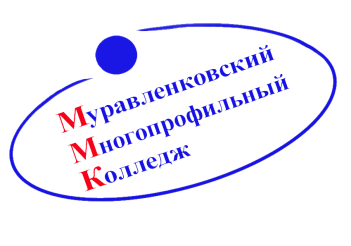 Государственное бюджетное профессиональное образовательное учреждение 
Ямало-Ненецкого автономного округа
«МУРАВЛЕНКОВСКИЙ МНОГОПРОФИЛЬНЫЙ КОЛЛЕДЖ»
(ГБПОУ ЯНАО «ММК»)
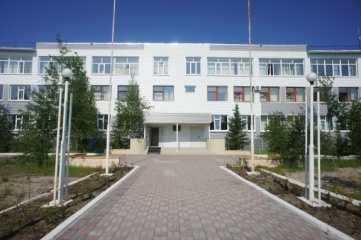 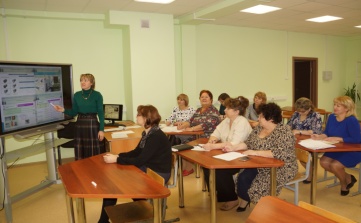 Электронное обучение 
как приоритетное направление развития профессионального образования
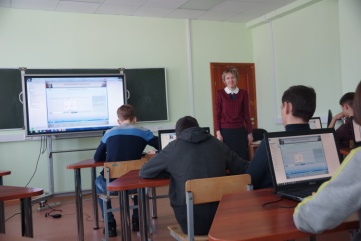 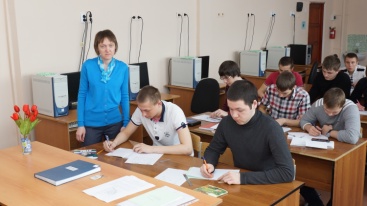 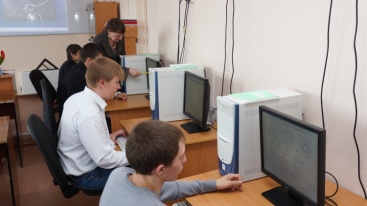 Белоусова Наталья Дмитриевна, 
преподаватель общепрофессиональных дисциплин
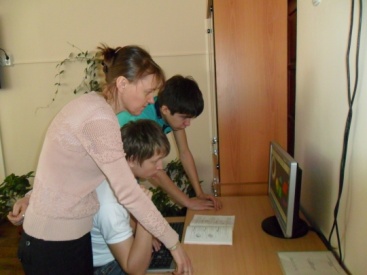 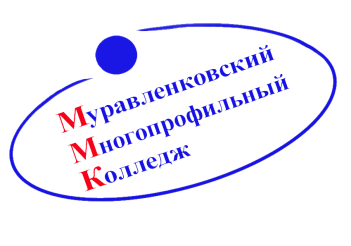 Государственная программа Российской Федерации «Развитие образования» на 2018-2025 годы
Направление «Реализация отдельных мероприятий приоритетного проекта «Современная цифровая образовательная среда Российской Федерации»
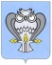 Цель: создать к 2018 году условия для системного повышения качества и расширения возможностей непрерывного образования для всех категорий граждан за счет развития российского цифрового образовательного пространства и увеличения к концу 2025 года числа обучающихся образовательных организаций, освоивших онлайн-курсы до 11 млн. человек
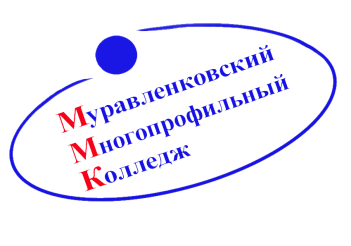 Федеральный закон № 273-ФЗ  
«Закон об образовании в Российской Федерации»
Электронное обучение - это организация образовательной деятельности с применением содержащейся в базах данных и используемой при реализации образовательных программ информации и обеспечивающих ее обработку информационных технологий, технических средств, а также информационно-телекоммуникационных сетей, обеспечивающих передачу по линиям связи указанной информации, взаимодействие обучающихся и педагогических работников
Статья 16 часть 1
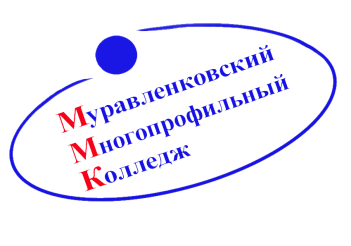 Электронное обучение
Электронное обучение или е-learning (сокращенное от Electronic  Lеarning) – обучение с помощью Интернета и мультимедиа  (ЮНЕСКО)
Электронное обучение – обучение, реализуемое с использованием ИКТ (электронных книг, онлайн-лабораторных работ, программ тестирования, интегрированных учебных платформ и т.д.)
Электронное обучение – общее обозначение, используемое для описания широкого диапазона применяемых электронных технологий (телевидение, радио, компакт-диск, сотовый телефон, Интернет и т.д.) в образовании с особым акцентом на обучение через Интернет
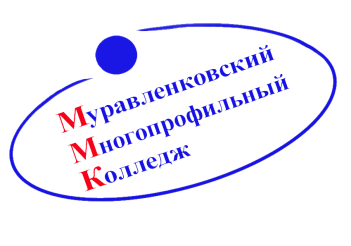 Использование элементов электронного обучения
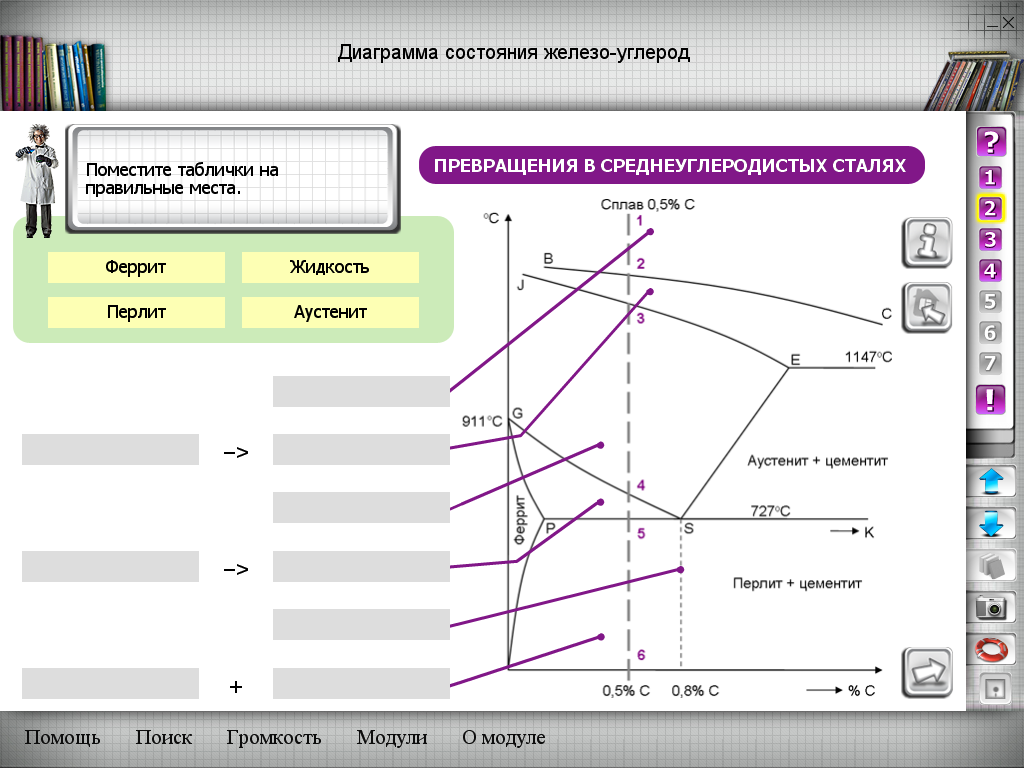 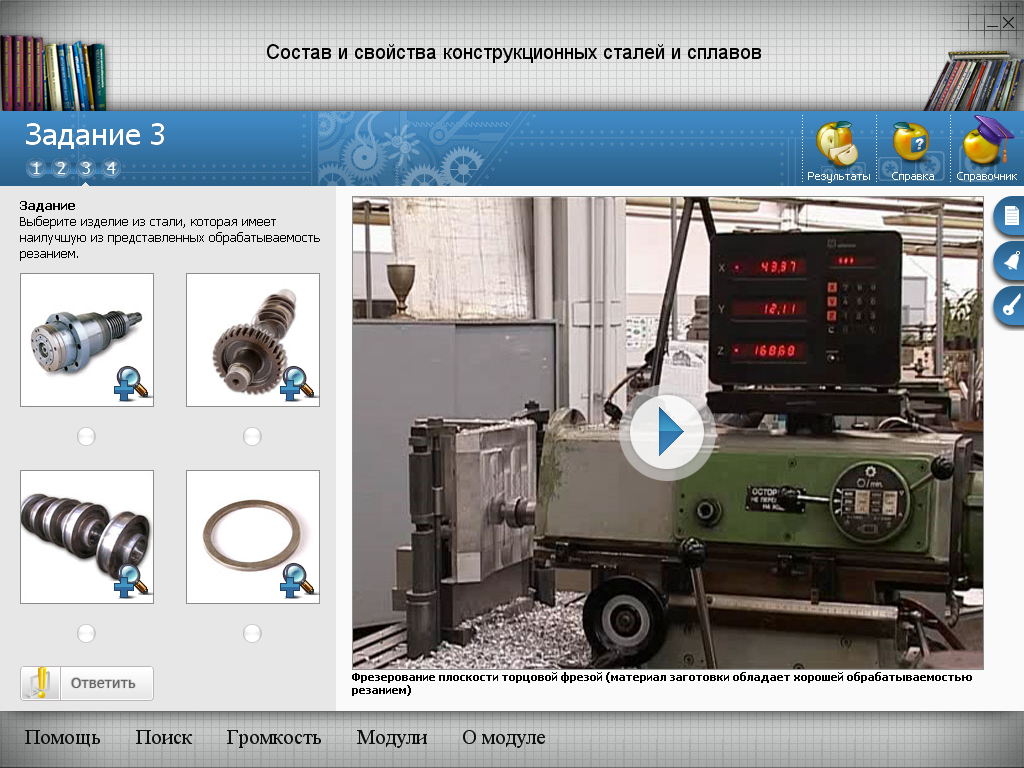 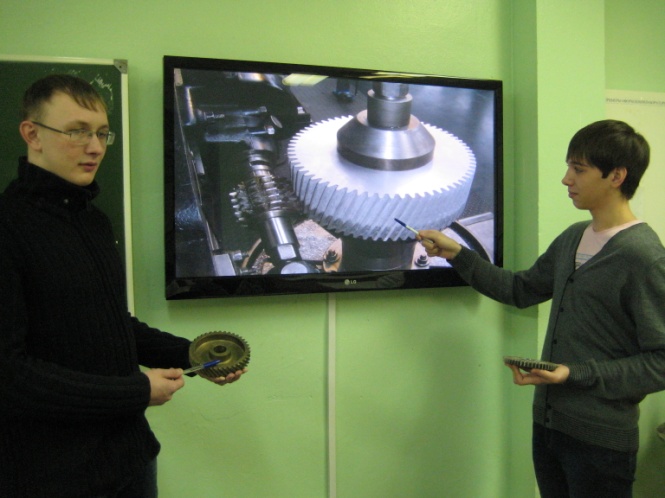 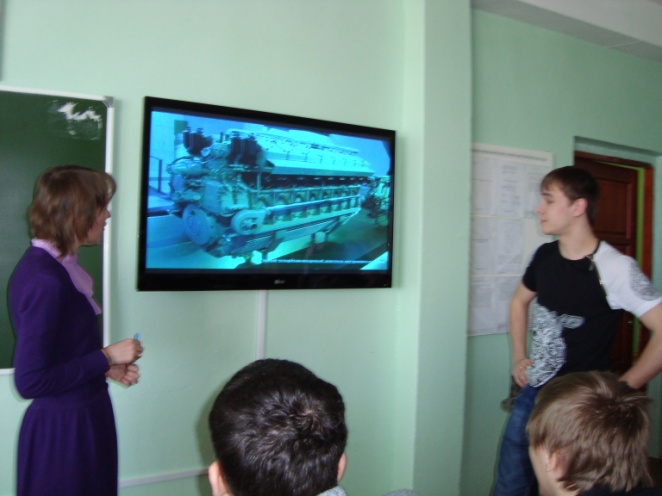 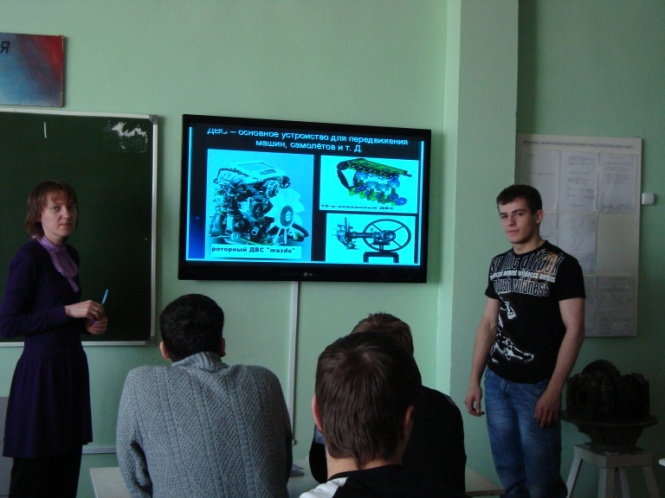 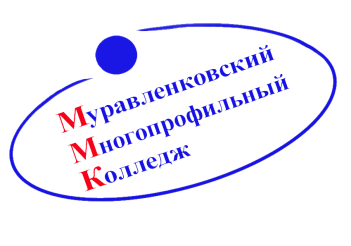 Использование элементов электронного обучения
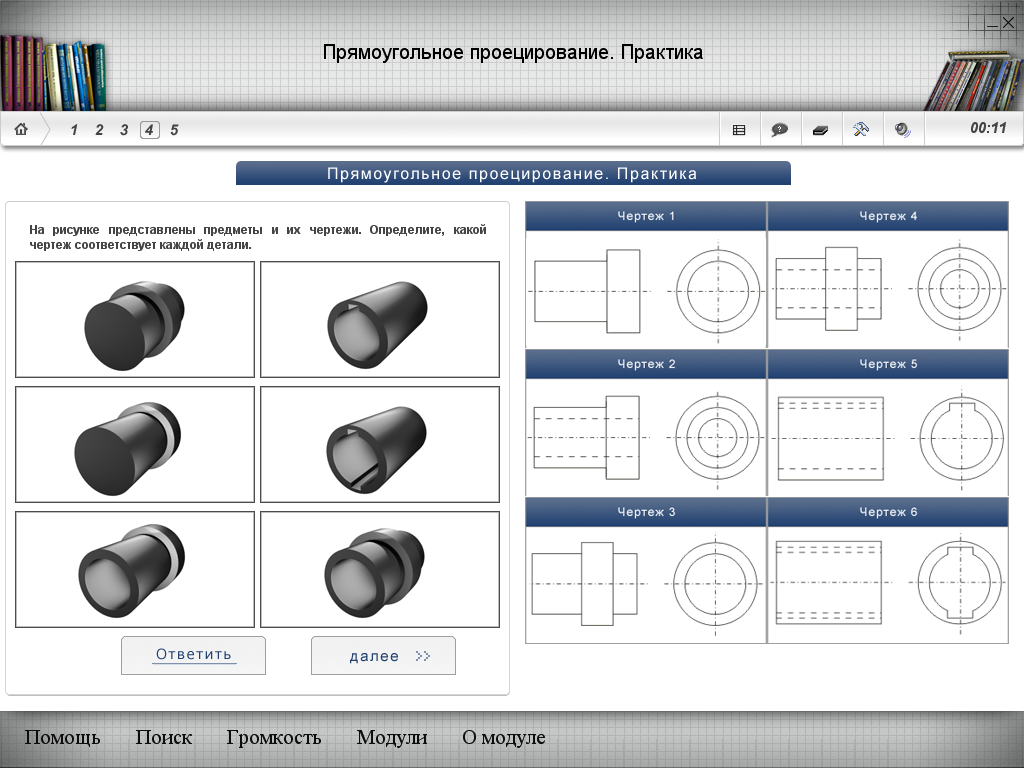 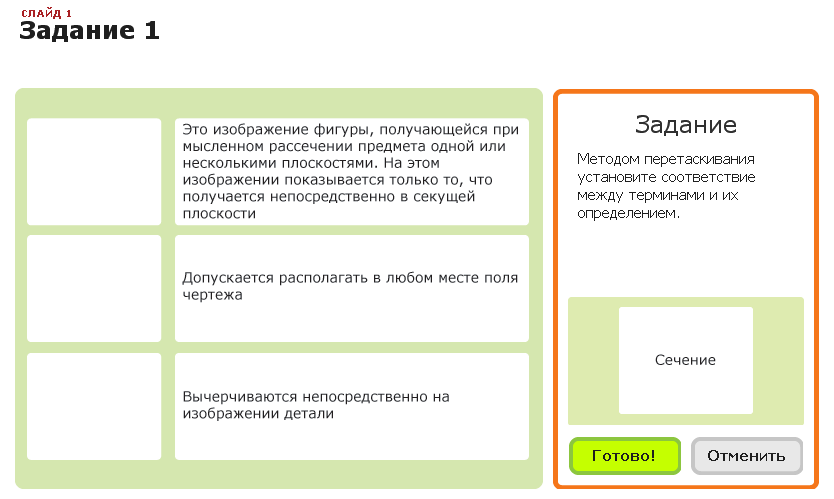 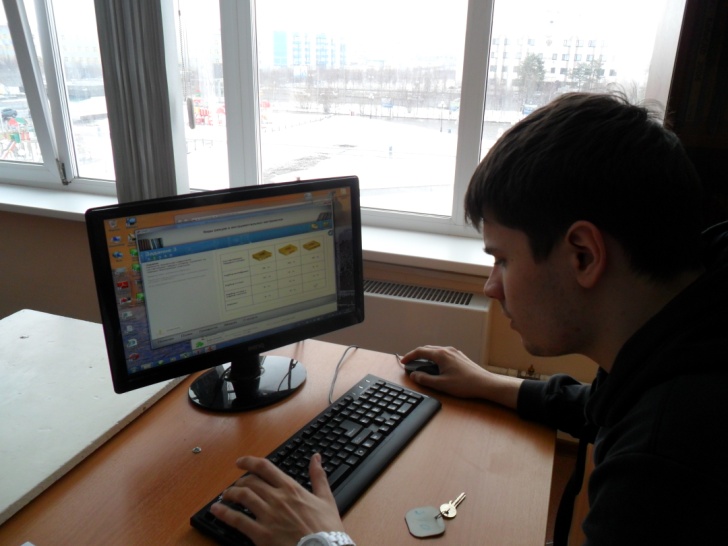 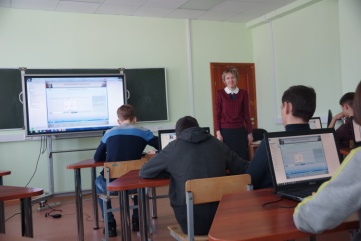 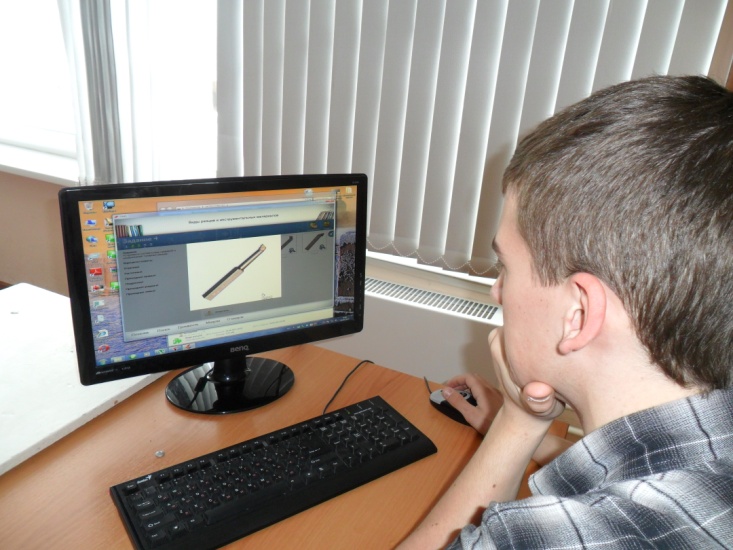 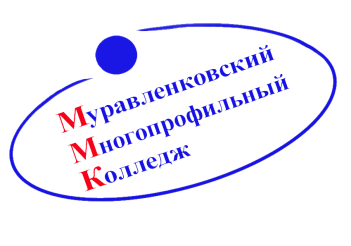 Использование элементов электронного обучения
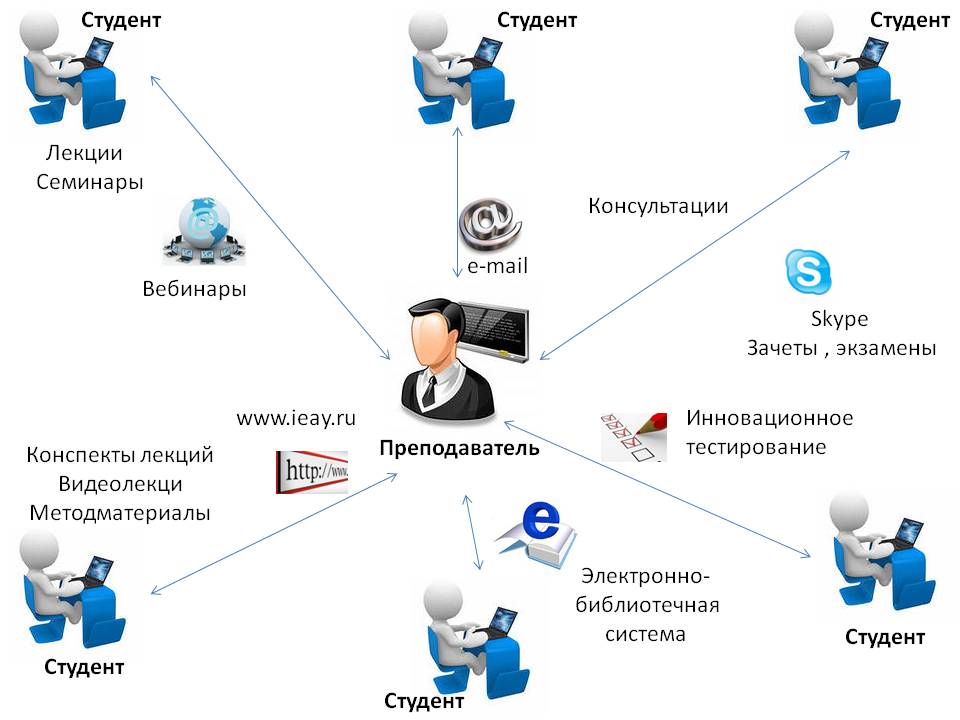 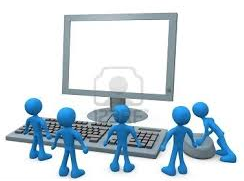 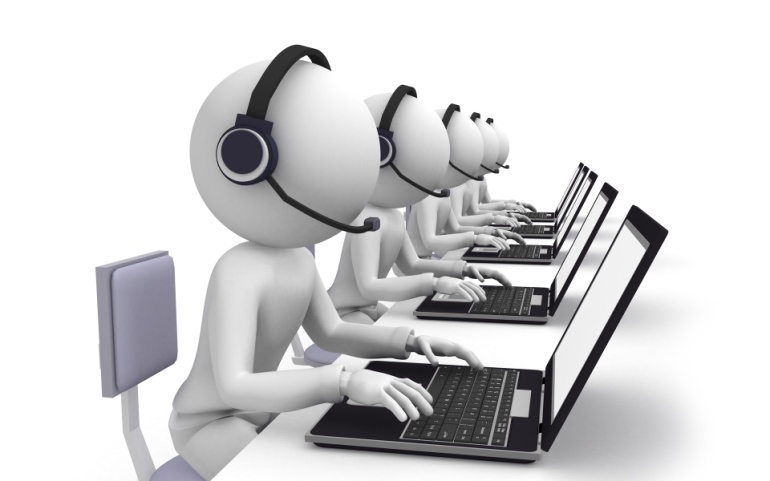 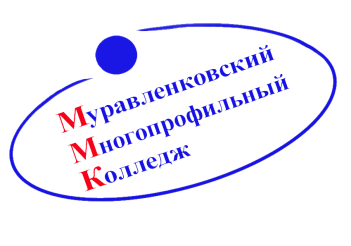 Универсариум
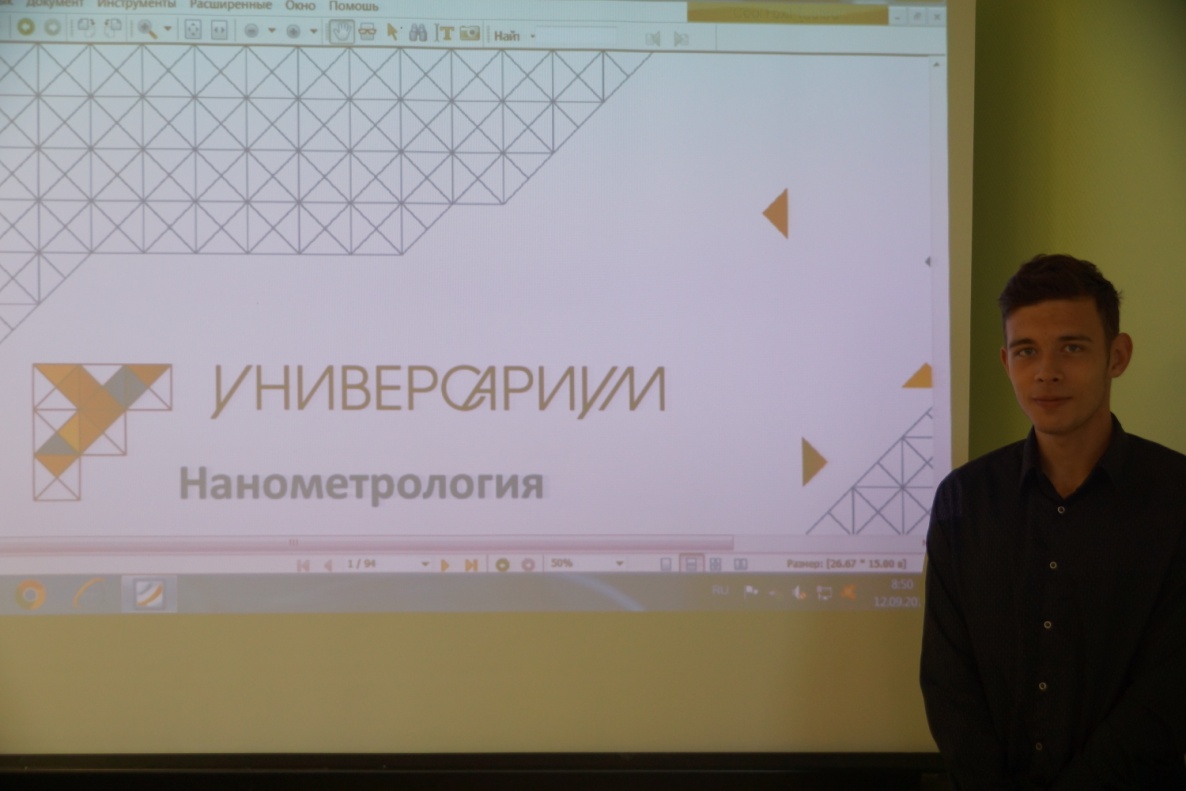 Видеолекция
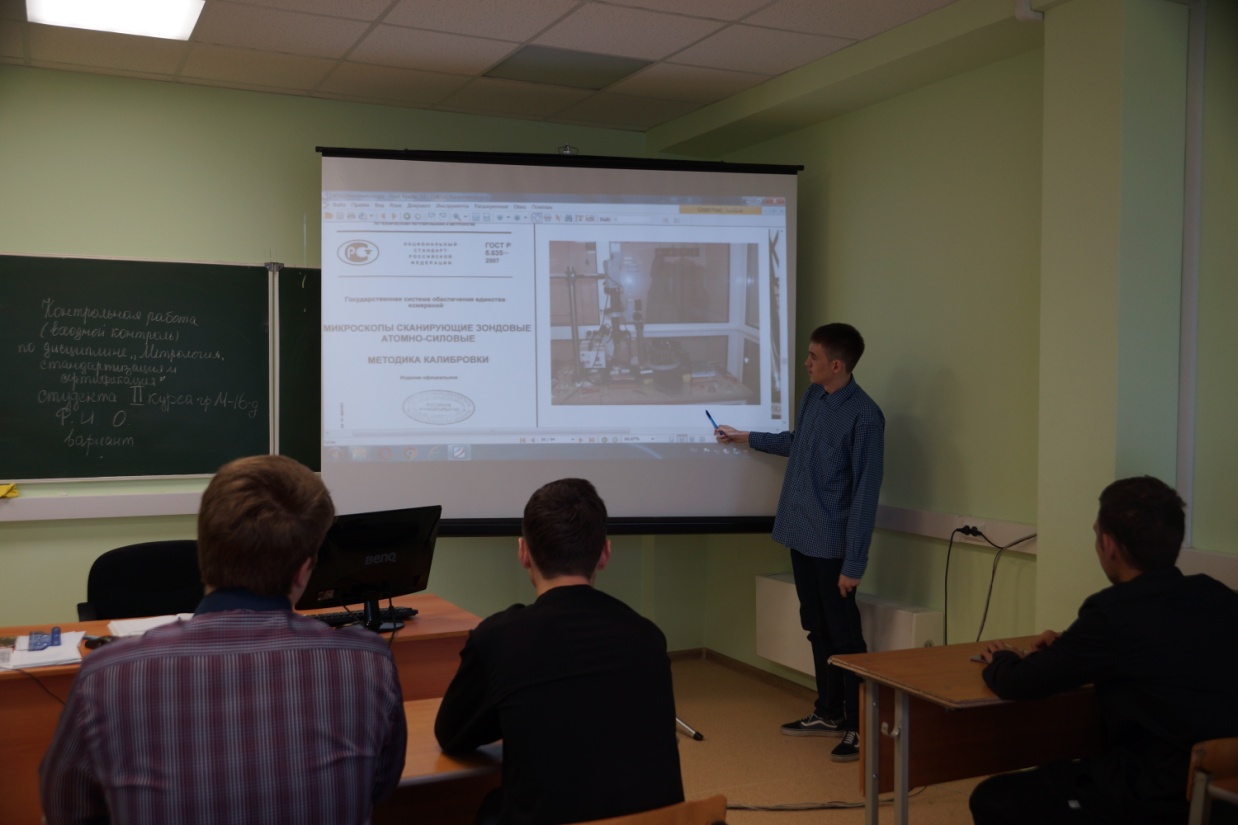 Автоматизированный контроль знаний
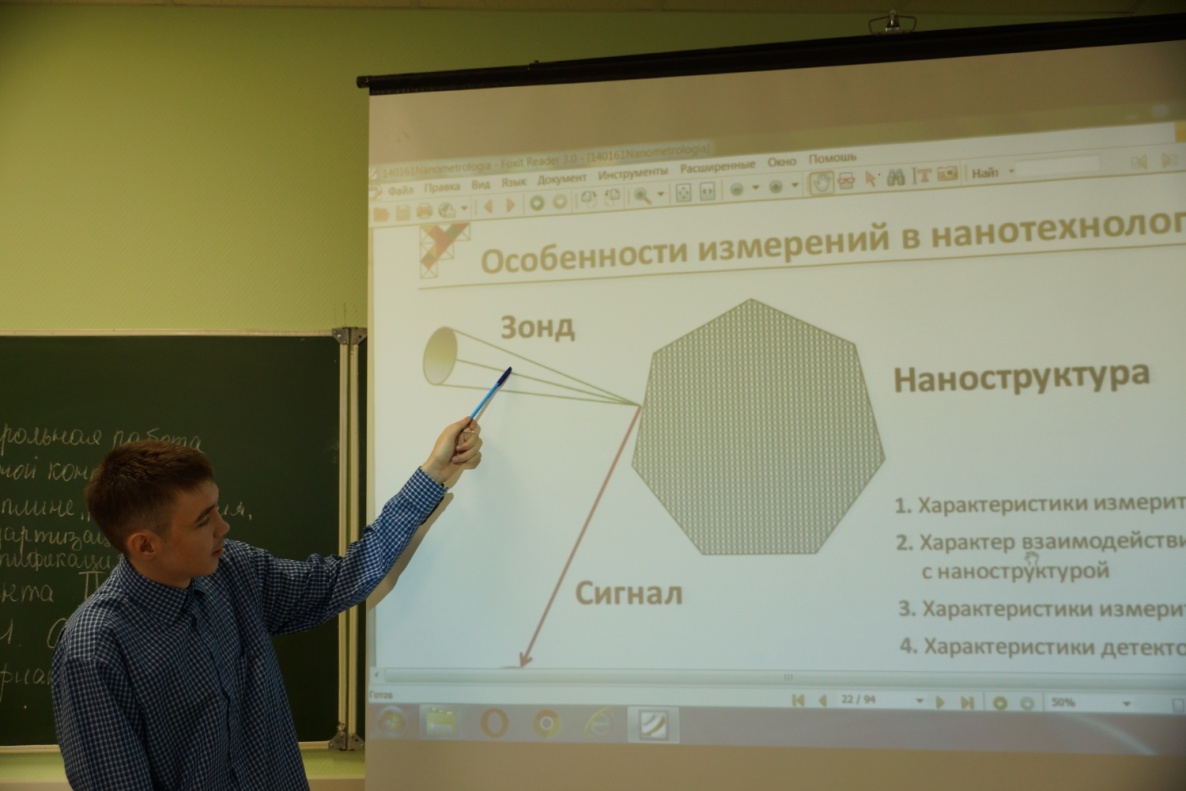 Интерактивное домашнее задание
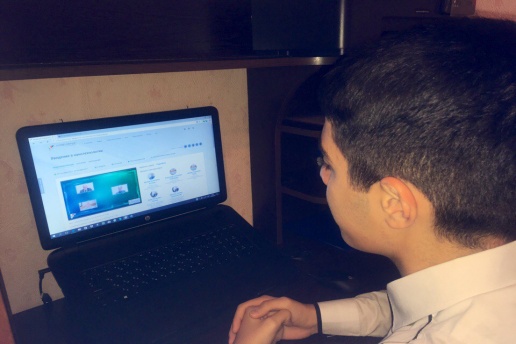 Система кросс-проверки 
домашних работ
СПАСИБО ЗА ВНИМАНИЕ И УДАЧИ В РАБОТЕ
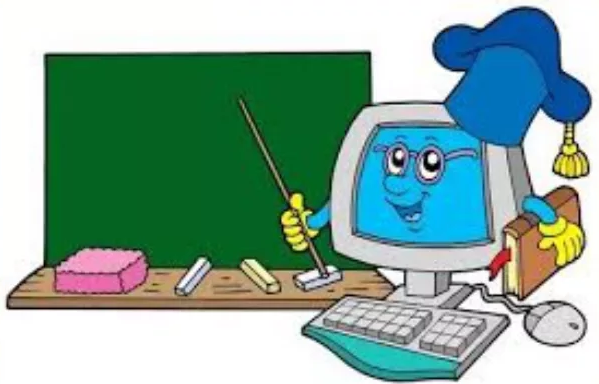